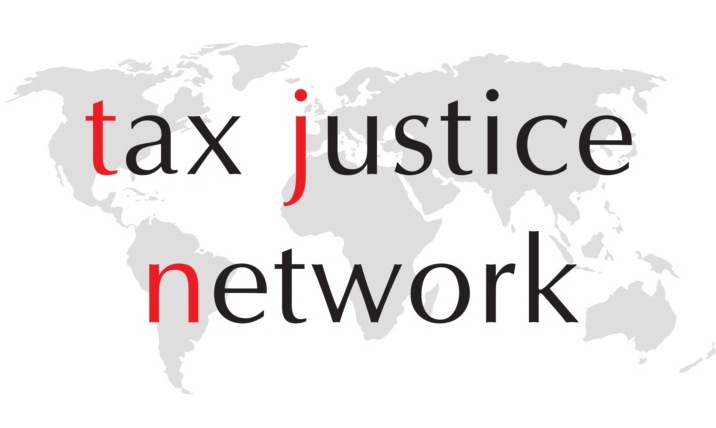 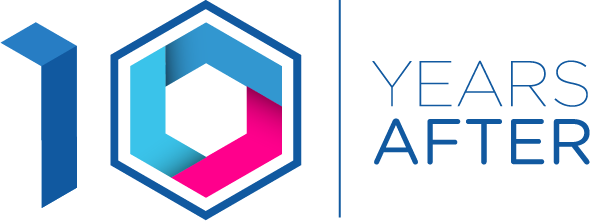 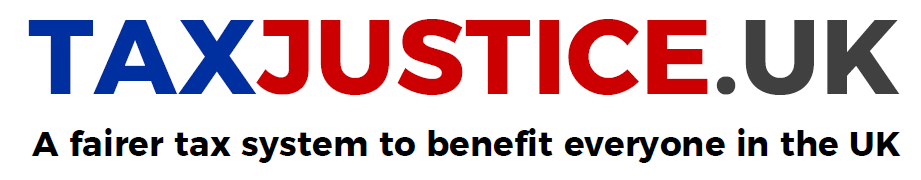 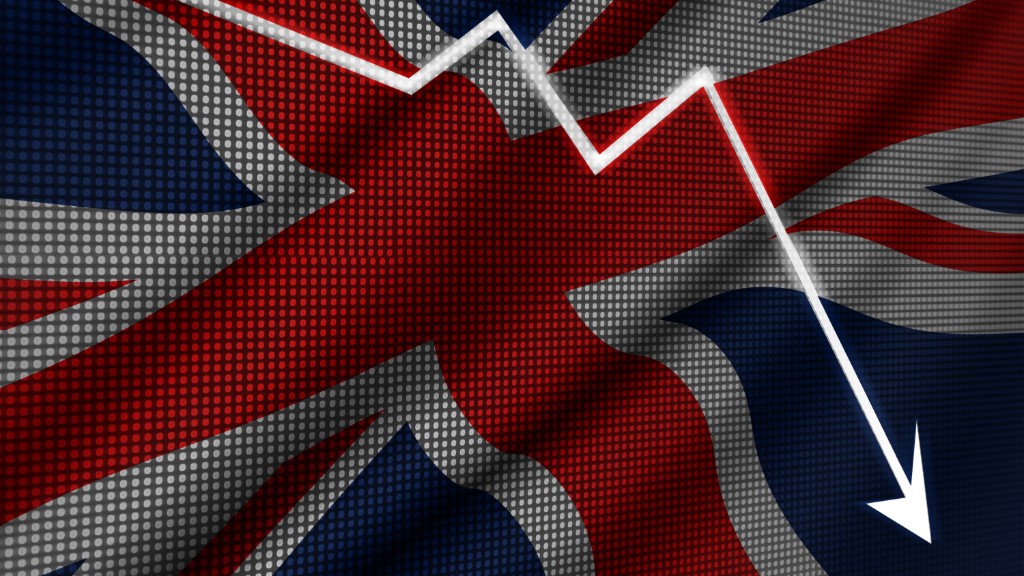 How can we avoid 
another crisis?
How can we avoid another crisis?
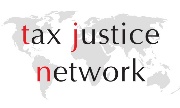 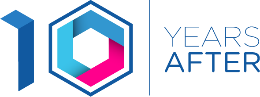 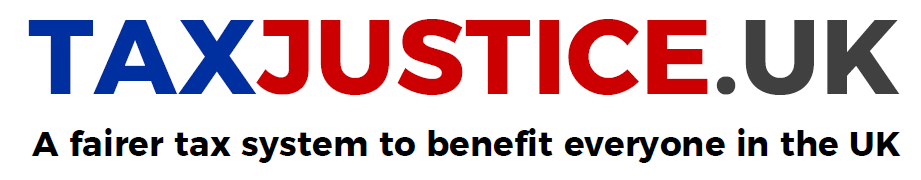 Daniel Mügge
How can we avoid another crisis?
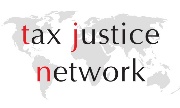 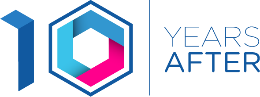 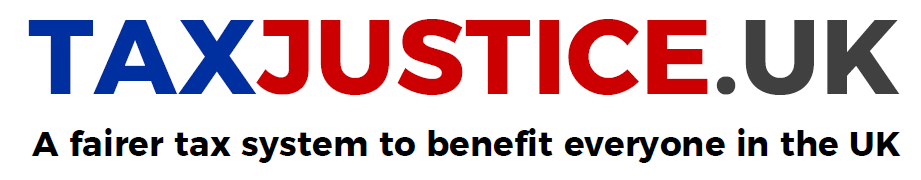 Daniel Mügge
How can we avoid another crisis?
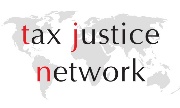 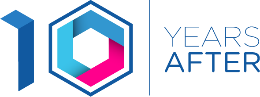 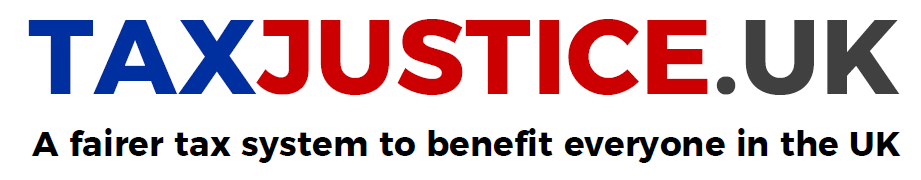 Daniel Mügge
How can we avoid another crisis?
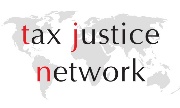 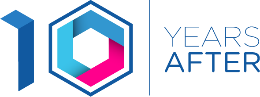 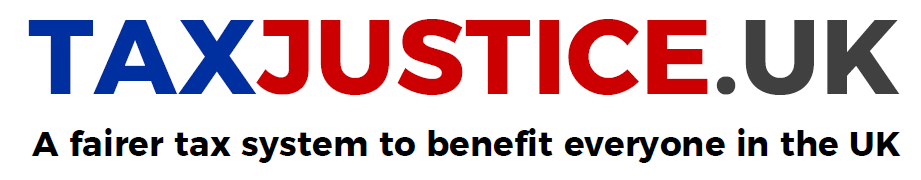 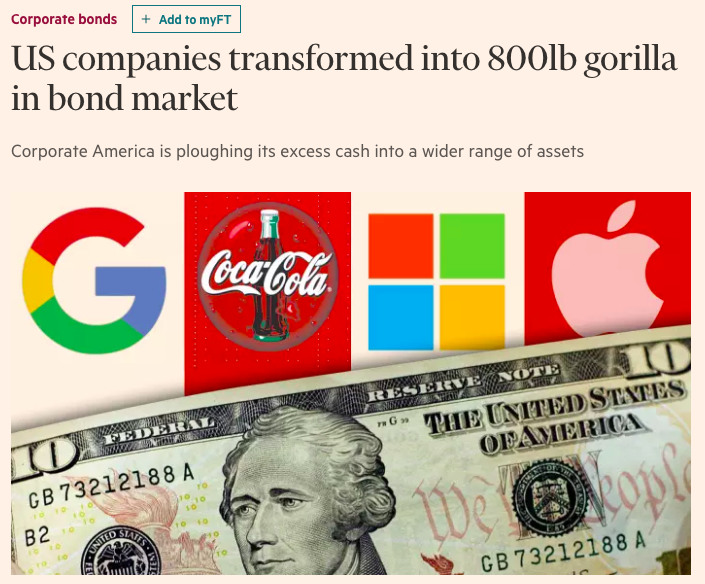 Daniela Gabor
How can we avoid another crisis?
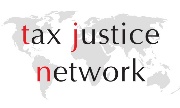 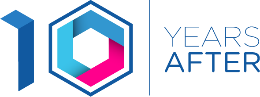 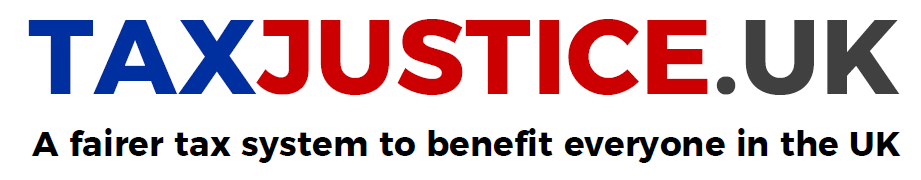 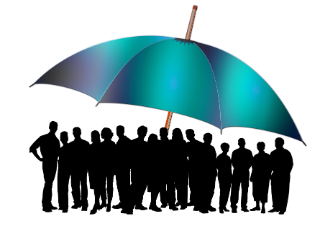 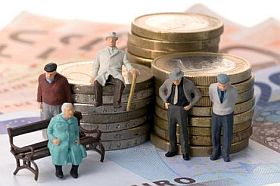 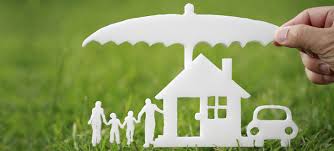 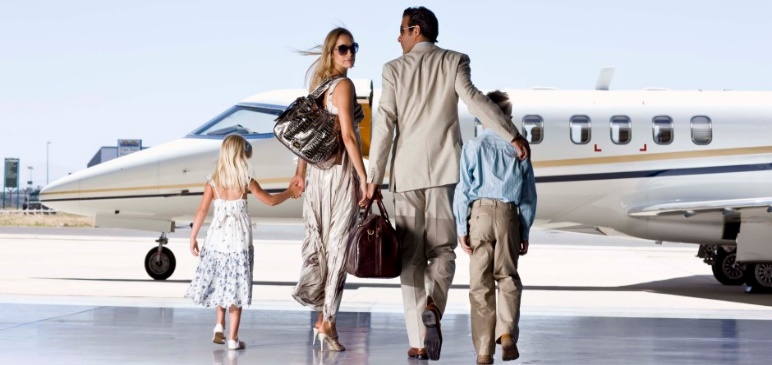 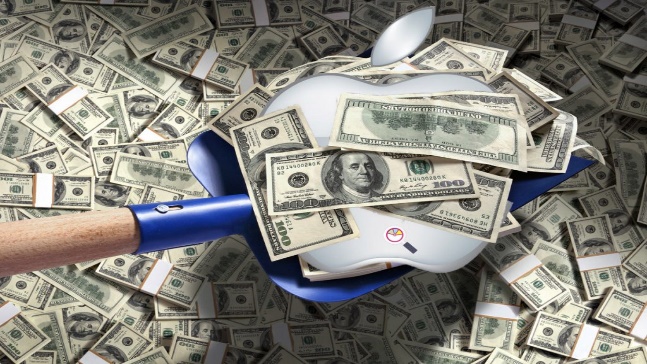 Daniela Gabor
How can we avoid another crisis?
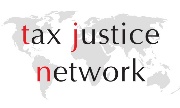 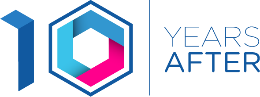 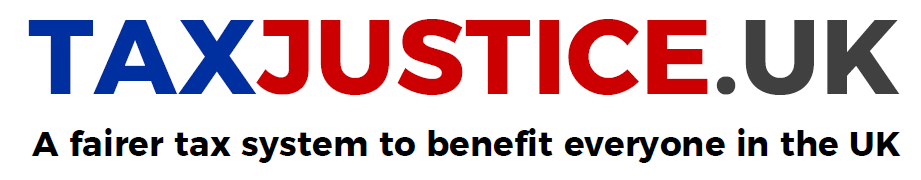 The age of asset management (Haldane 2014), the other side of the demise of the welfare state
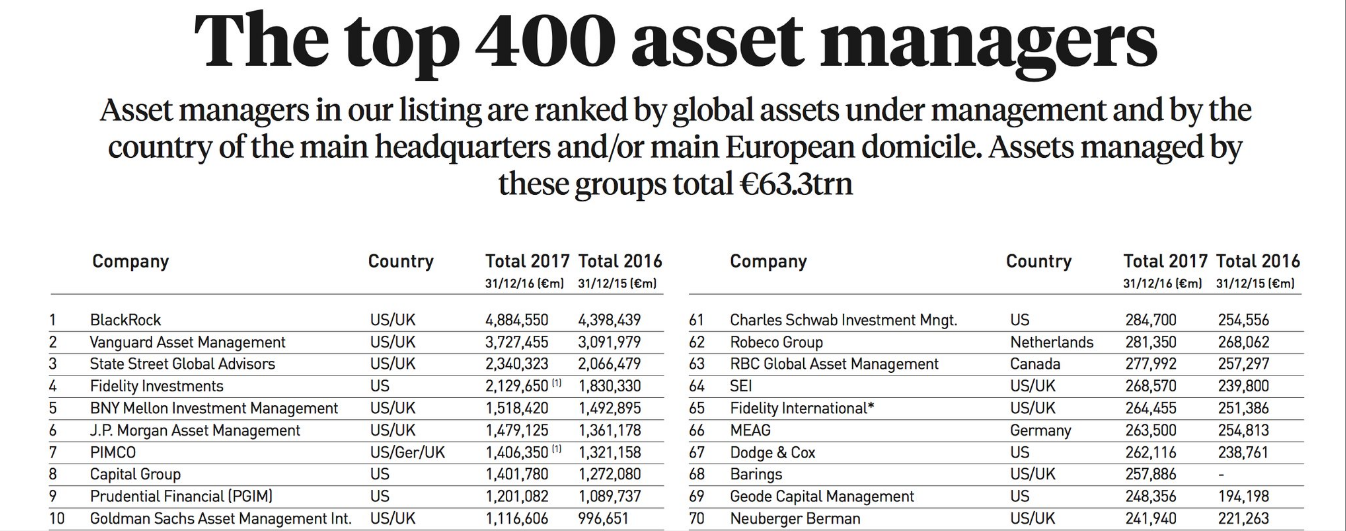 Daniela Gabor
How can we avoid another crisis?
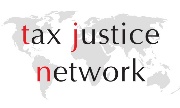 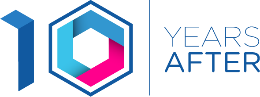 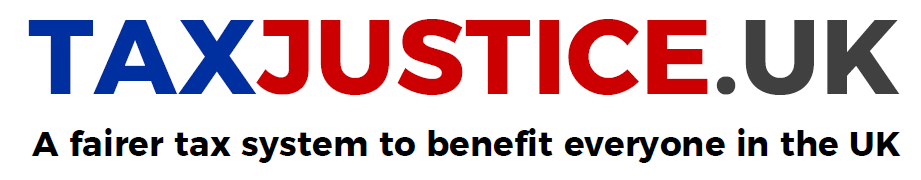 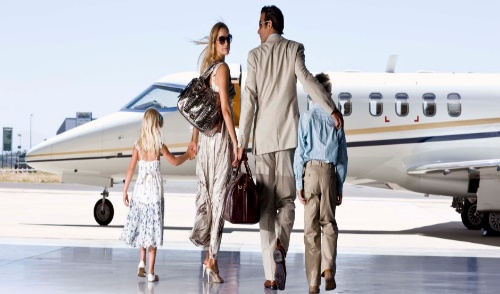 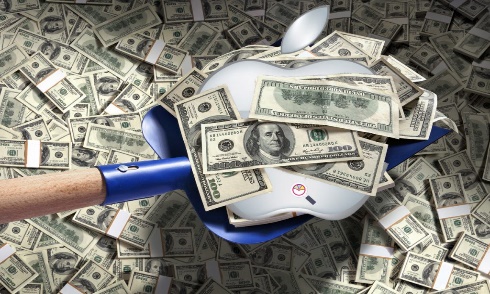 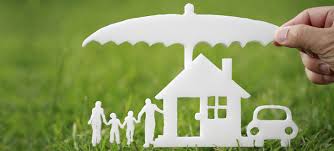 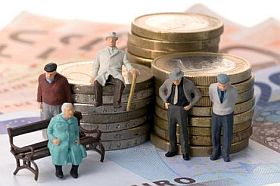 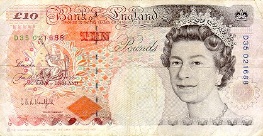 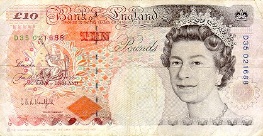 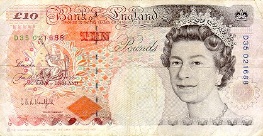 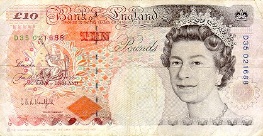 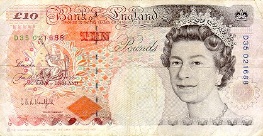 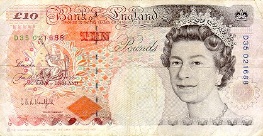 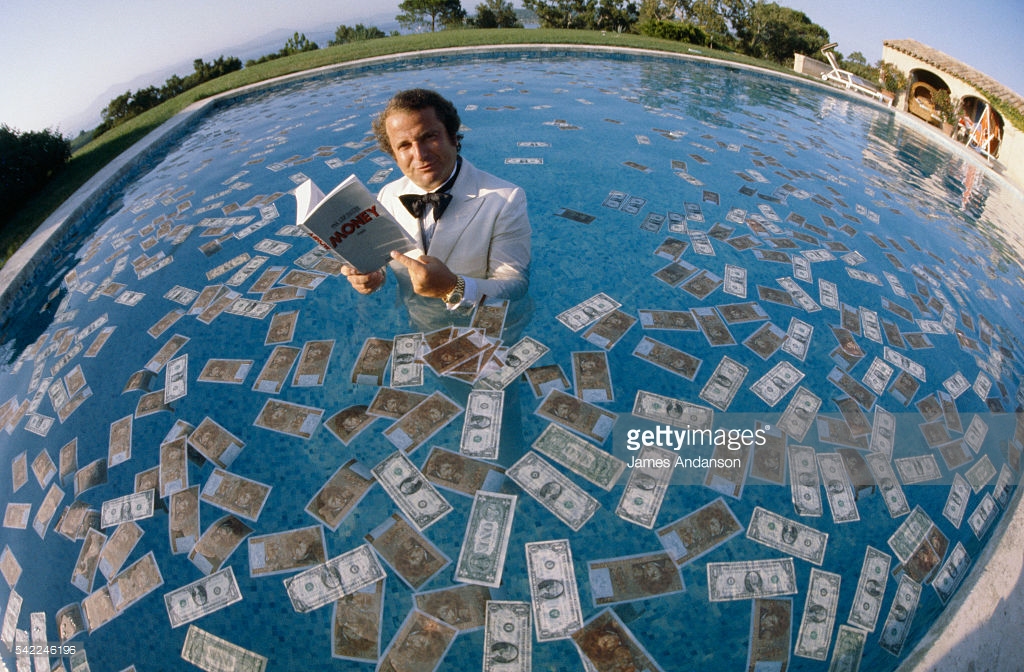 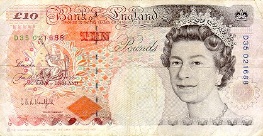 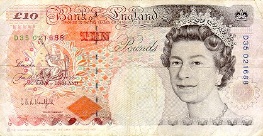 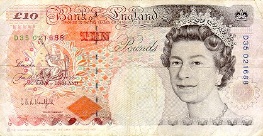 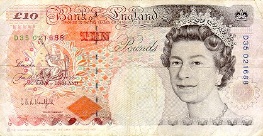 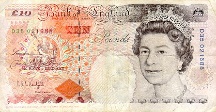 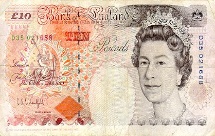 Daniela Gabor
How can we avoid another crisis?
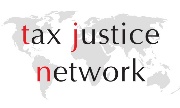 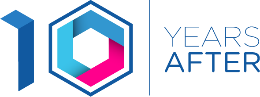 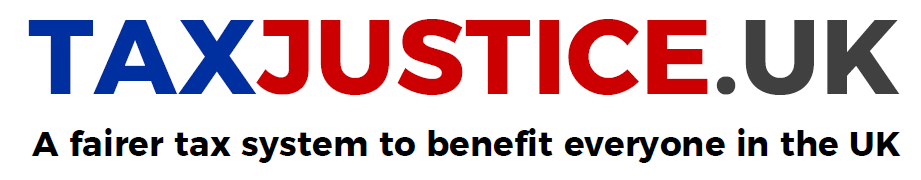 Shortage of safe assets
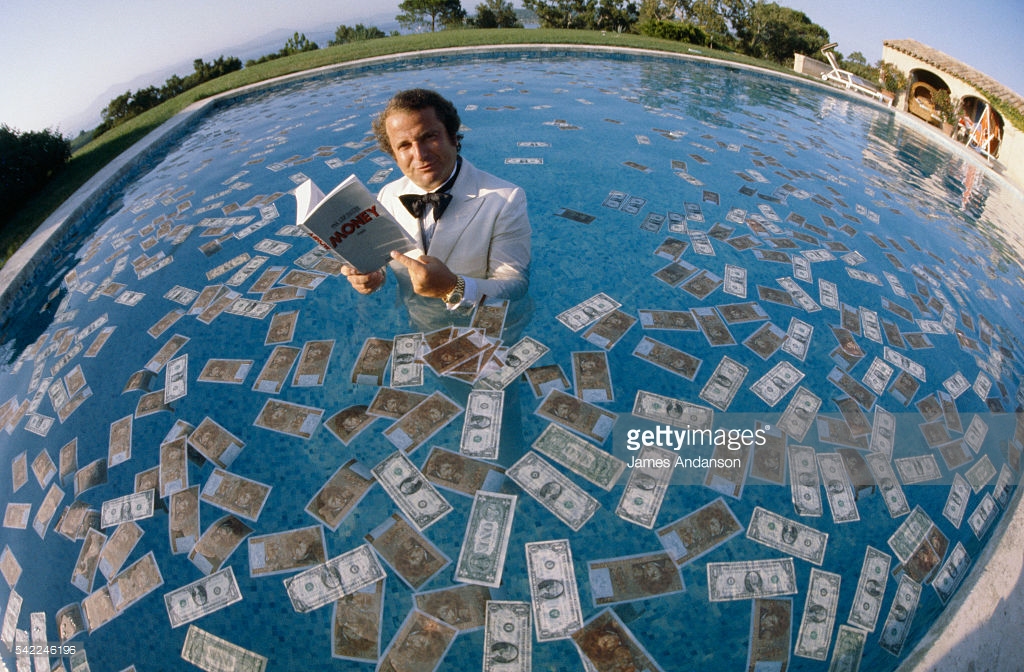 Public debt solution
Financial innovation solution
Daniela Gabor
How can we avoid another crisis?
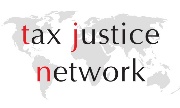 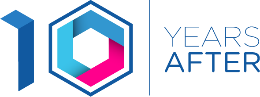 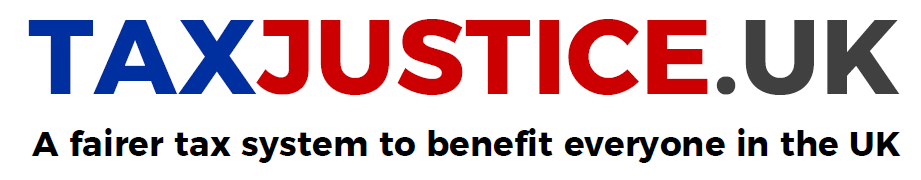 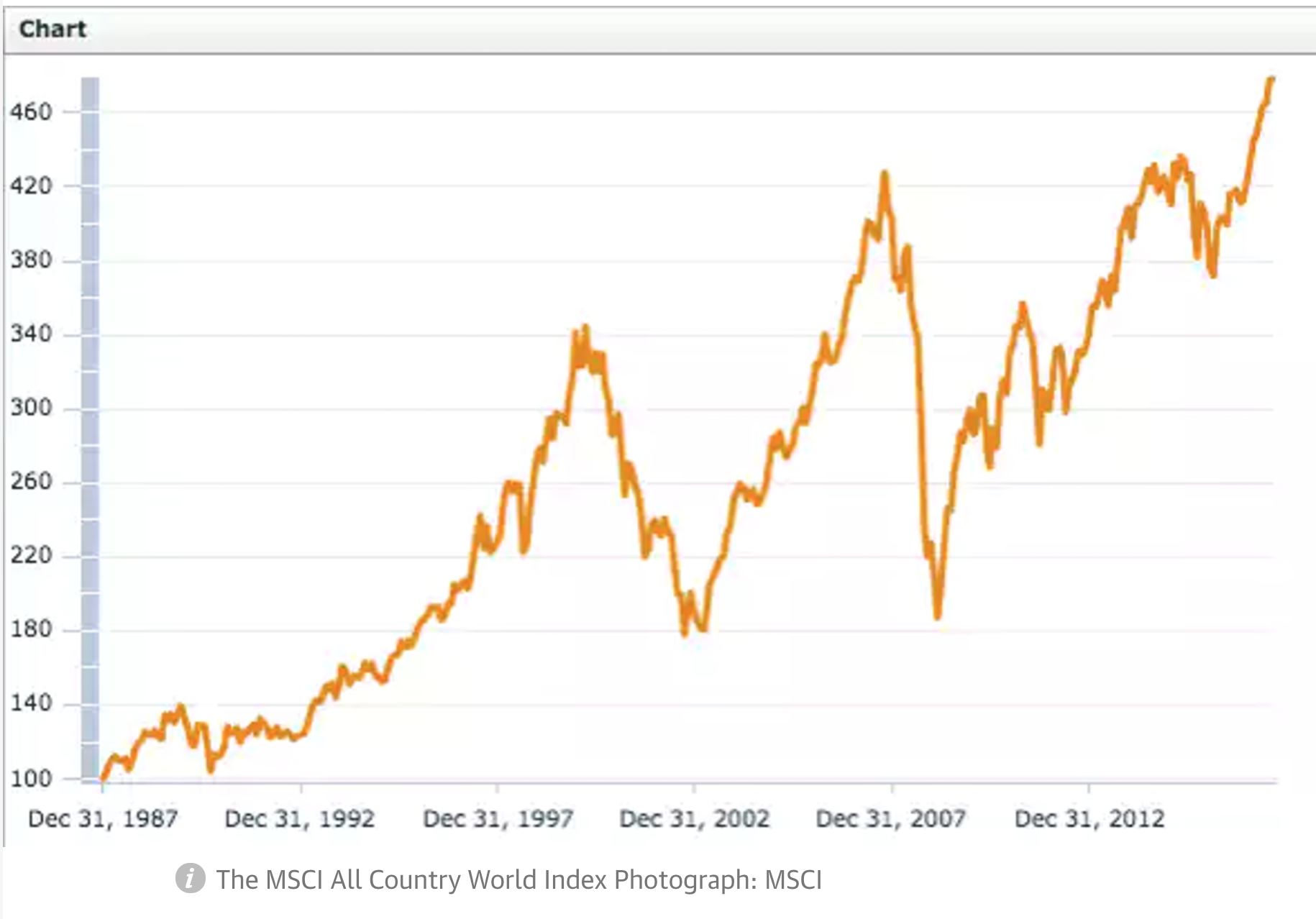 Richard Murphy